講師
主催者名を入力
講師名
講師写真
氏
イベント名 を入力
講師の肩書き
●●時　スタート
講演テーマ
講演タイトル
まもなく開始します、今しばらくお待ちください。
WEBセミナーに際する注意事項
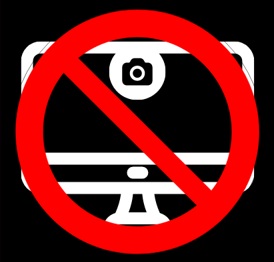 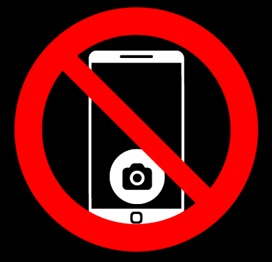 録音・録画・写真撮影は禁止です
講演映像の録画・スクリーンショットなどによる撮影はご遠慮ください
視聴環境の良いところでご覧ください
映像や音声が乱れる場合は一度退出してから、再度ご視聴をお試しください
ミュート設定方法
画面左下「ミュート（マイクオフ）」のアイコンをクリック
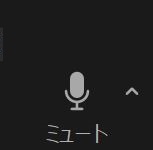 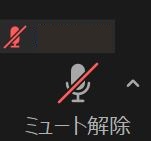 マイクマークに赤い斜線が入っている間はミュートになっています。
ミュートを解除したい場合は、再度マイクマークをクリックすると解除されます。（赤井斜線が入っていない状態）
マイクが入っている状態
マイクが入っていない状態（ミュート中）
ビデオon/off 設定方法
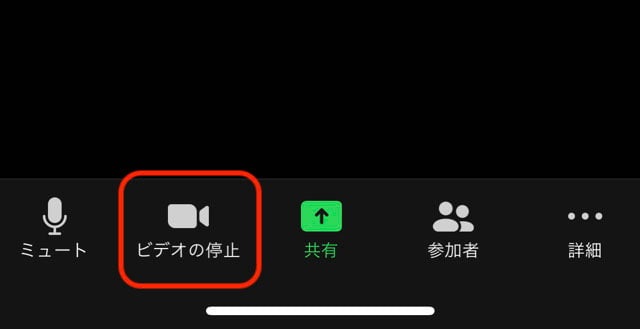 ビデオマークに「開始」「赤い
斜線」が入った状態→カメラoff
ビデオマークが「停止」になっている状態→カメラon
顔出しをして参加する場合は、画面左下「ビデオマーク」に赤い斜線が入っていない状態でOKです。
顔出しをしない、または途中でビデオをオフにする場合は、「ビデオの停止」をクリック。ビデオマークに赤い斜線が出ればOKです。
ご質問の入力方法(Q&A)
Step.1
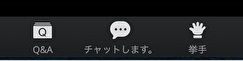 画面中央下の「Q＆A」の
アイコンをクリック
Step.2
「Q＆A」画面の質問欄に
入力し、送信ボタンをクリック（匿名投稿の場合は左下の項目にチェックを入れる）
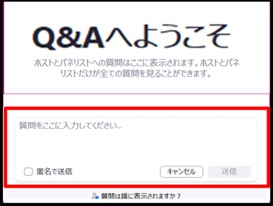 Step.3
送信後、質問文が入力欄内に表示されていれば、送信完了
ご質問の入力方法(チャット)
Step.1
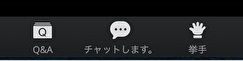 画面中央下の「チャットします」の
アイコンをクリック
Step.2
「チャット」画面のメッセージ欄に
入力し、送信ボタンをクリック（「宛先」をクリックし選択する）
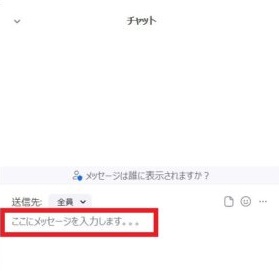 Step.3
送信後、送った内容がチャット欄内に表示されます
表示名の変更方法(入室後のやり方)
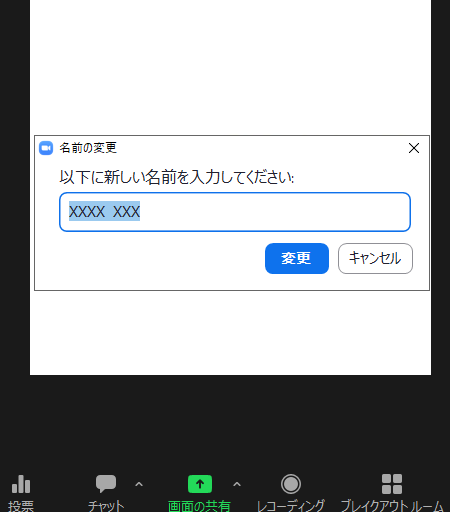 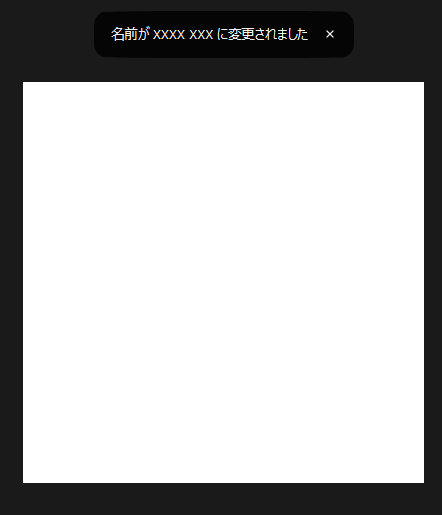 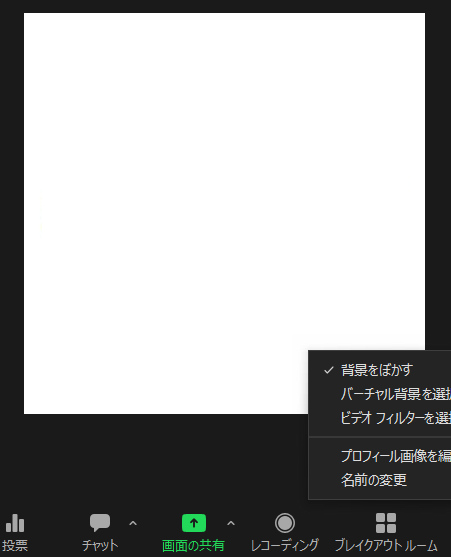 Step.3
Step.2
Step.1
「名前が変更されました」と表示されればOK
画面上で右クリックし
名前の変更を選択
表示名を入力し
変更をクリック
アンケートにご協力をお願いします
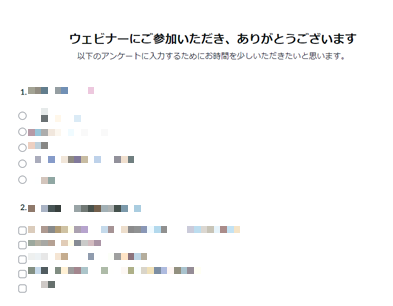 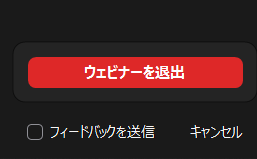 本セミナー後、アンケート画面が出ますので
ご回答の記入をお願いいたします。
ご視聴
ありがとうございました